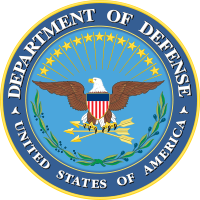 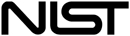 Sponsored by:
SM-KBP Planning Session
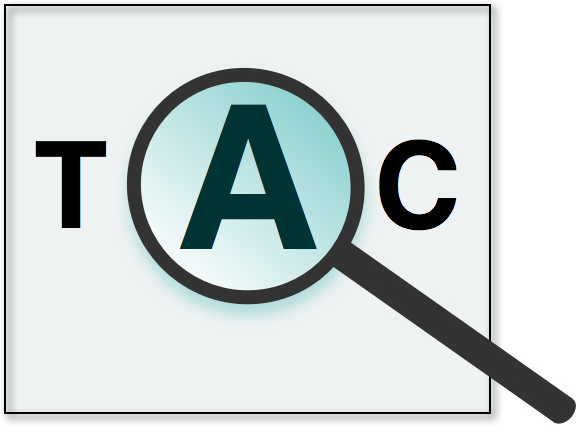 Hoa Trang Dang
U.S. National Institute of Standards and Technology
SM-KBP 2020 Planning Session
Focus on TA3 evaluation (evaluation by assessment)
NIST conduct small diagnostic evaluations of TA1 and TA2, 
Diagnostic TA1/TA2 score won’t measure everything needed by TA3
TA1 and TA2 should focus on supporting TA3 rather than only optimizing diagnostic TA1/TA2 scores
Require TA1 to link entities to reference KB? (Evaluate at both TA1 and TA2 level)
If linking isn’t needed for evaluation queries, how important is linking (to reference KB) for program goals?  
Explore evaluation of TA1/TA2 by gold standard annotation instead of assessment
Evaluation of TA1/TA2 by gold standard?
Explore evaluation of TA1/TA2 by gold standard annotation instead of assessment
LDC exhaustively annotate document, for some TBD definition of “exhaustive”
Every mention for every type in the annotation ontology for every modality; + coref?  Not feasible.
Restrict annotation types for video
Restrict annotation to certain segments of video
Exhaustive annotation could be done only for a small number of documents
Cross-doc extraction and coref (small number of docs) requires either:
TA2 is given small number docs and produced KB over only those docs
TA2 is given full eval source corpus and returns at least one justification per entity (or edge) per document (rather than pick and choose most confident documents)
Replicable
Query and Assessment Modifications?
Entry point entity: don’t restrict descriptors to KB IDs. 
namestring+document ID (only works for TA1 under current AIF)
mention spans (limited number from LDC)
image (requires TA to provide function computing similarity between query image and aida:Entity or aida:SameAsCluster of entities)

Assessment: need more information about intended entity in justification
show object type for assessment of graph responses
not-so-lenient assessment: Require localization (boundingbox / precise text spans, start/end times in speech/video) if document element ID contains more than one entity of the given type
require tag for group vs individual entities
AIF
Allow more than one informativeJustification per aida:Entity
Alternative, modify AIF to require designation of one object justification (to show to LDC) per predicate justification in argument assertion.
More standardized AIF?
Forget AIF: Each TA implement API for consumers to query KB (in AIF, or some other format) without directly traversing KB in that format?
High-level queries (not SPARQL), similar to “simplified xml queries from M9”
For NIST, response to 4 high-level queries would be output of SPARQL queries after resonses are ranked and filtered using confidence aggregator